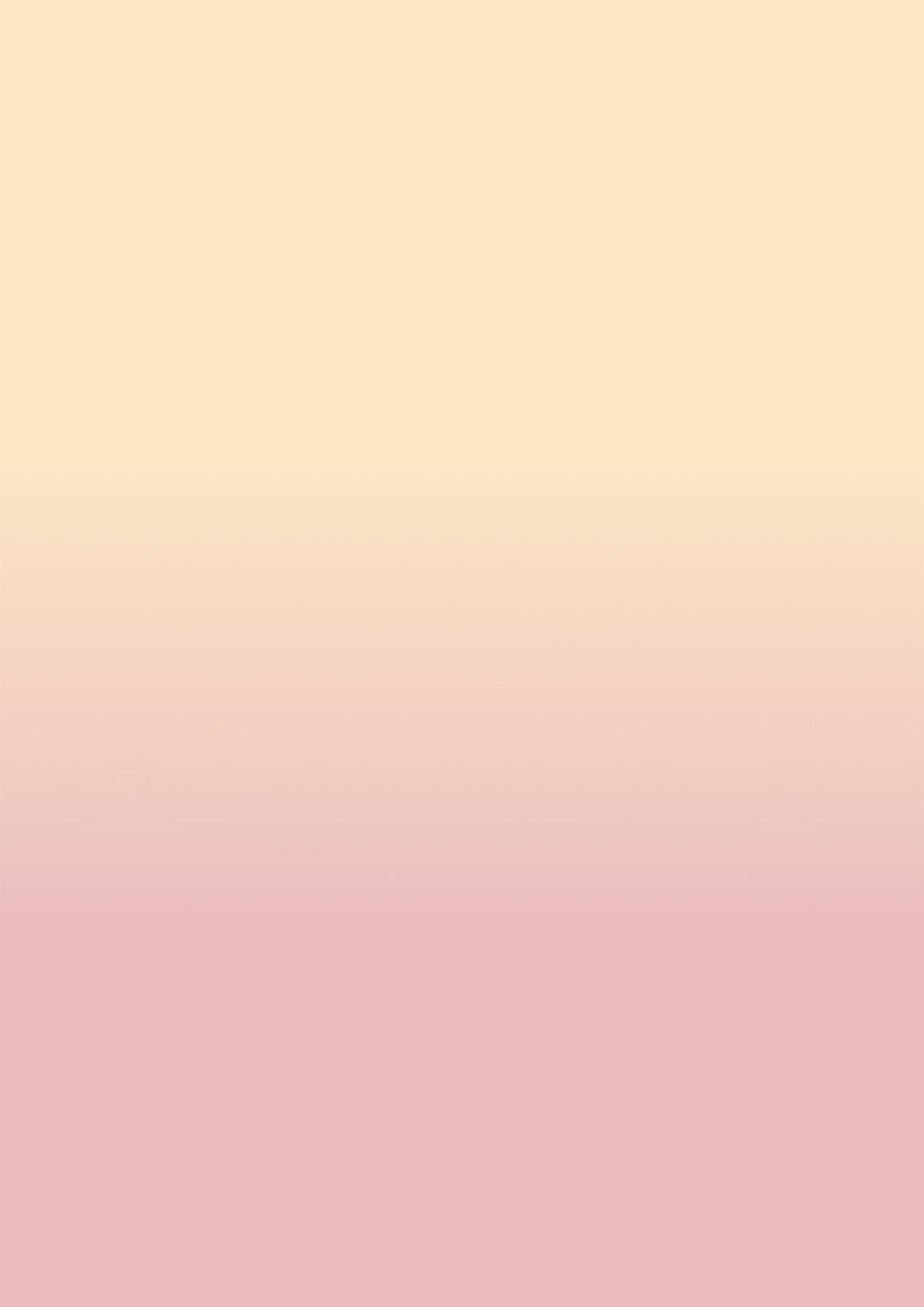 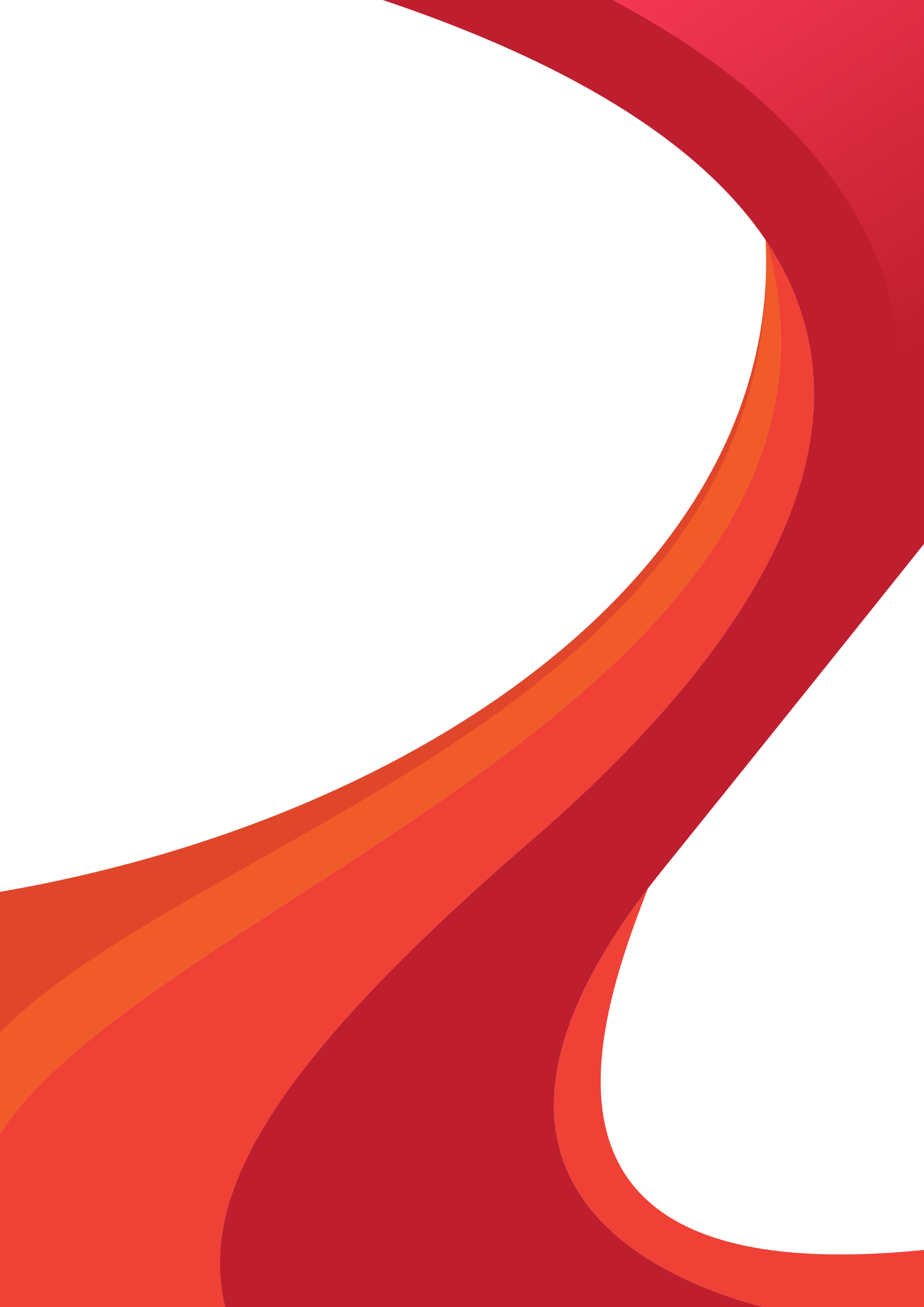 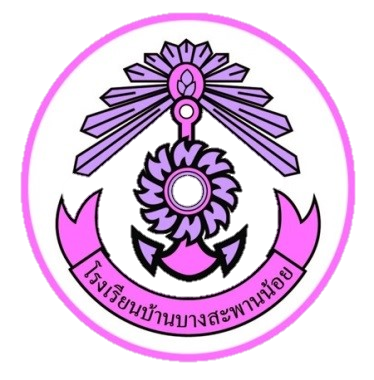 รายงานผลการเยี่ยมบ้านนักเรียน
ระบบปัจจัยพื้นฐานนักเรียนยากจน
รายงานผล
ชั้นประถมศึกษาปีที่ 1
ประจำปี 2564
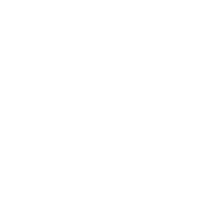 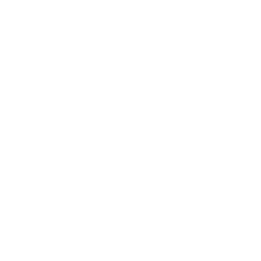 โรงเรียนบ้านบางสะพานน้อย  จังหวัดประจวบคีรีขันธ์สำนักงานเขตพื้นที่การศึกษาประถมศึกษาประจวบคีรีขันธ์ เขต 1
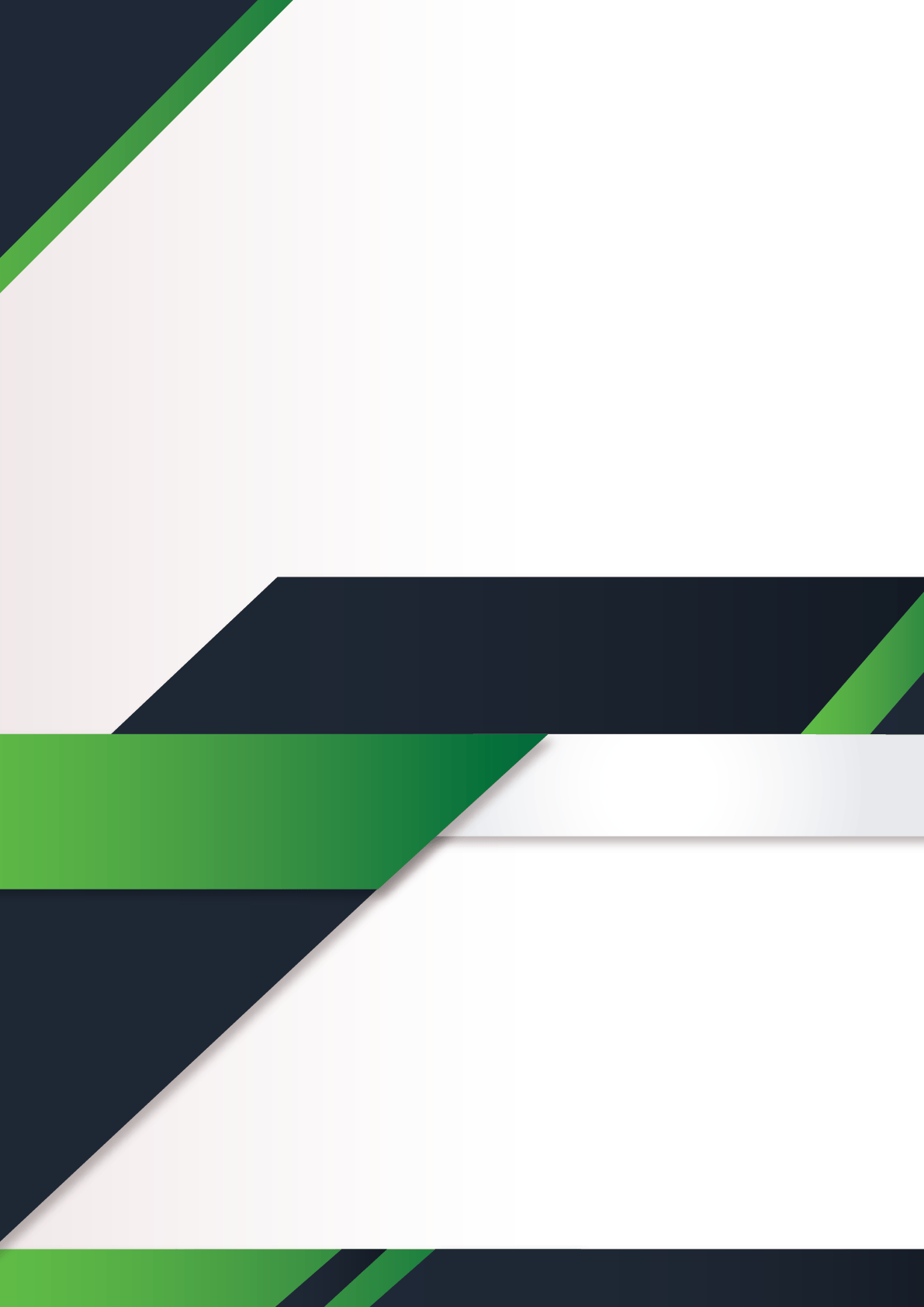 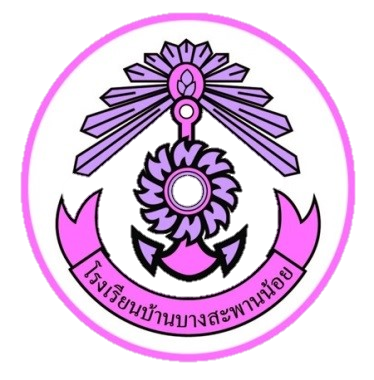 รายงานผล
การคัดกรองนักเรียนรายบุคคล
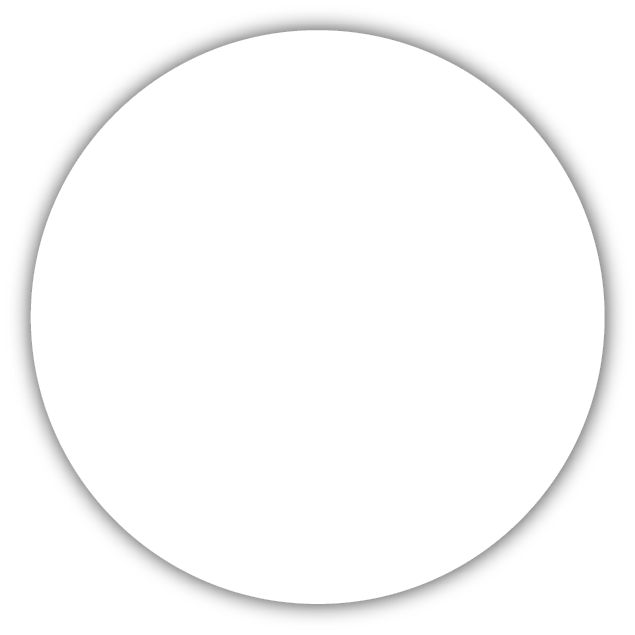 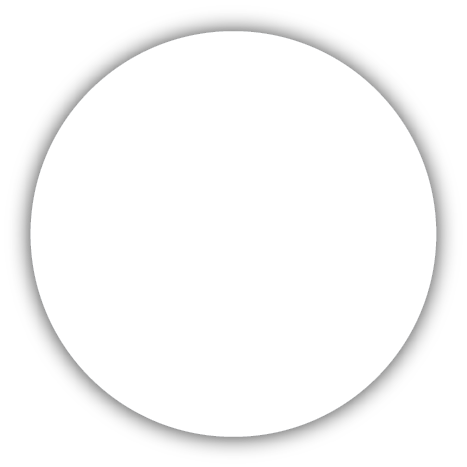 ชั้นประถมศึกษาปีที่ 1
ประจำปี 2564
โรงเรียนบ้านบางสะพานน้อย  จังหวัดประจวบคีรีขันธ์สำนักงานเขตพื้นที่การศึกษาประถมศึกษาประจวบคีรีขันธ์ เขต 1
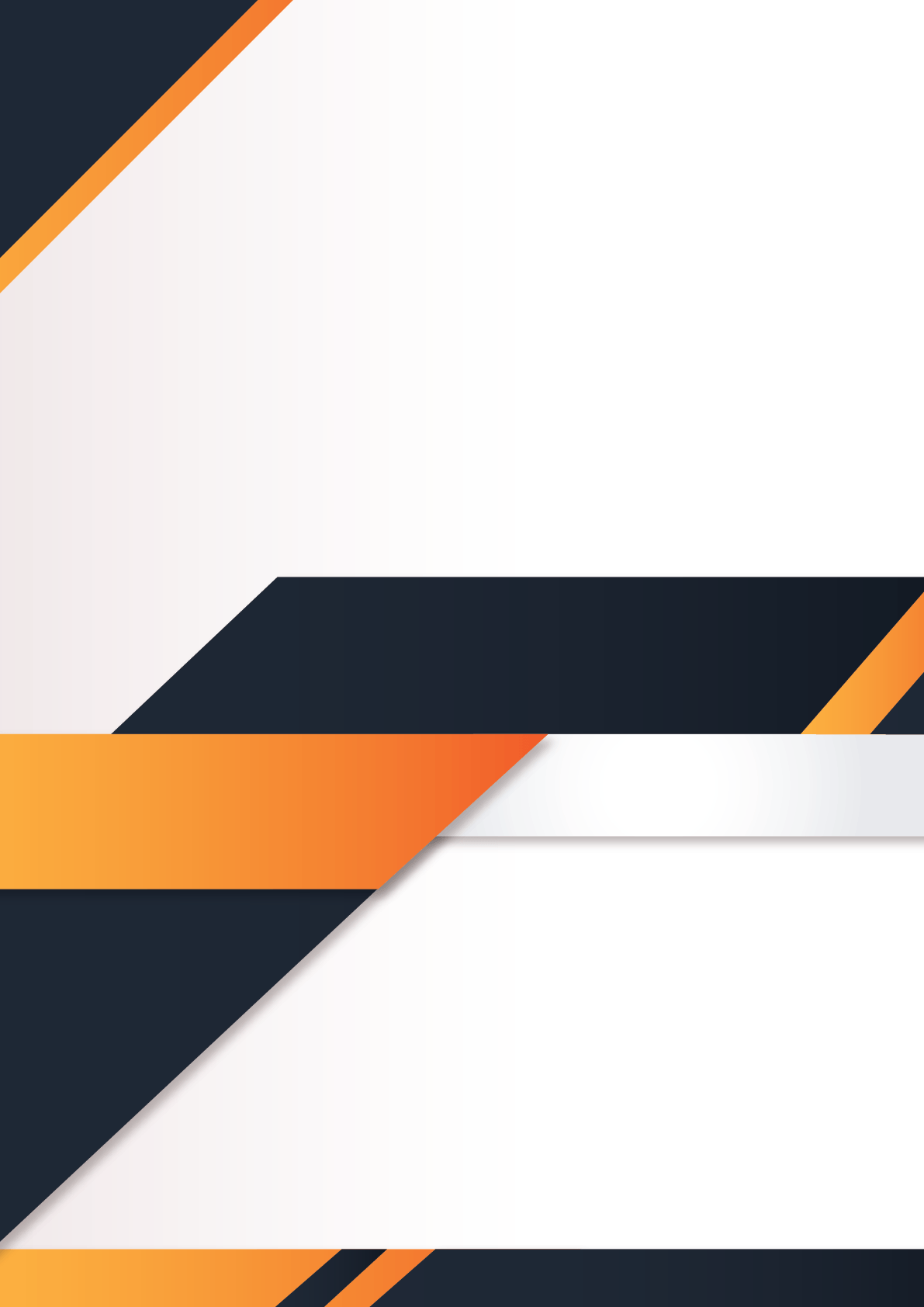 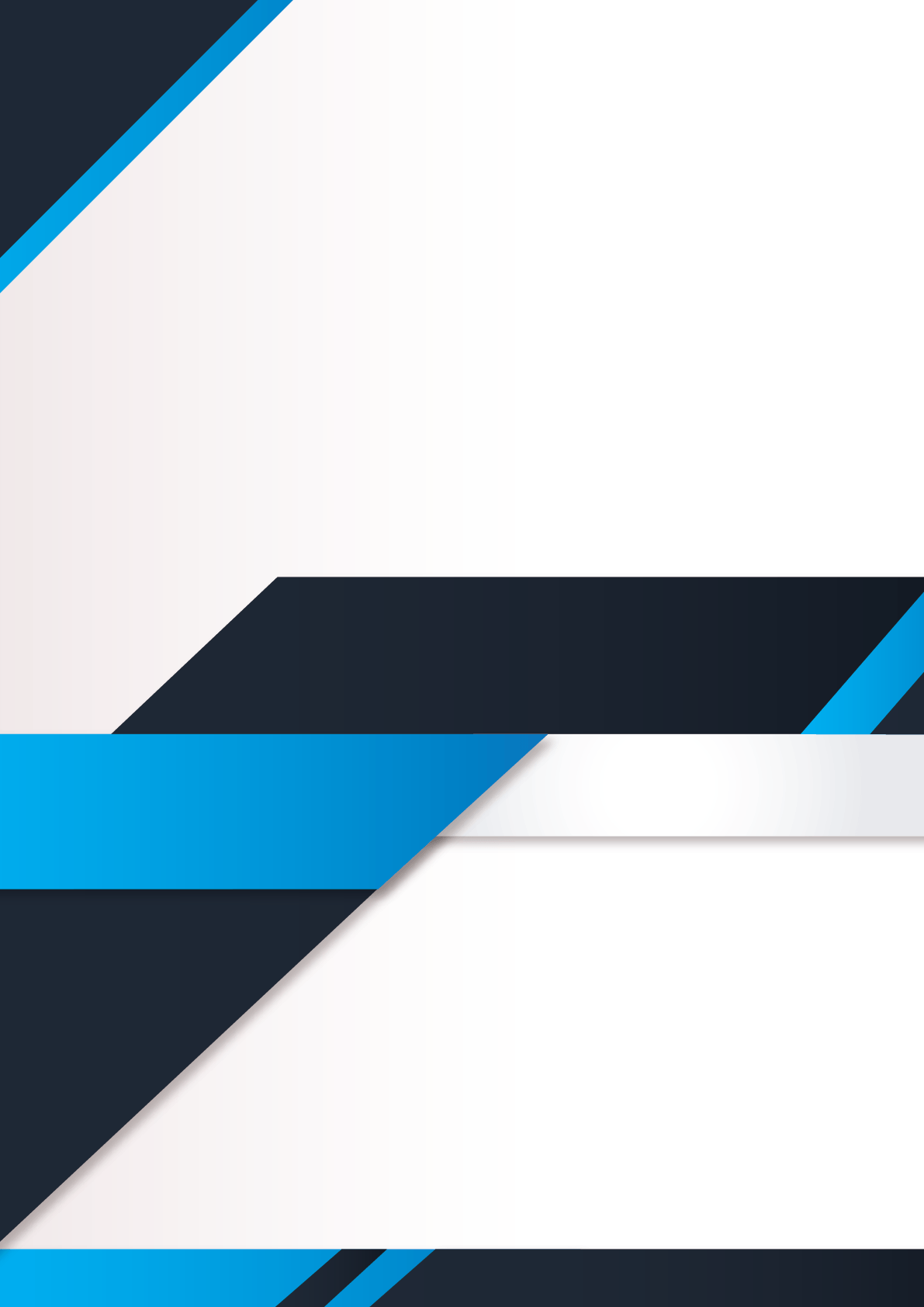